TRABAJO GRUPAL
INTEGRANTES
Alvaro Jacinto CamposDiego Delgado Rosales
Oscar Loayza 
Matías Querevalu 
Ricardo Bartolini
Trabajo en grupos pequeños
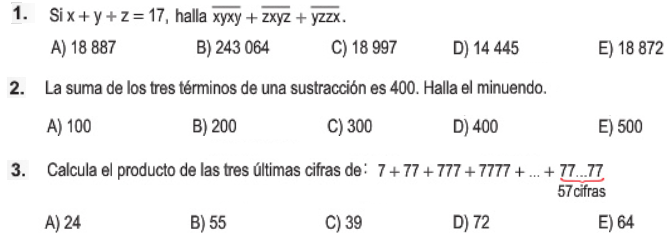 MATIAS
ALVARO
DIEGO
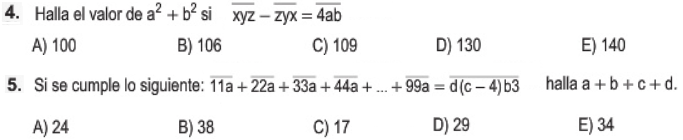 OSCAR
RICARDO
denis.edquen@algarrobos.edu.pe
1
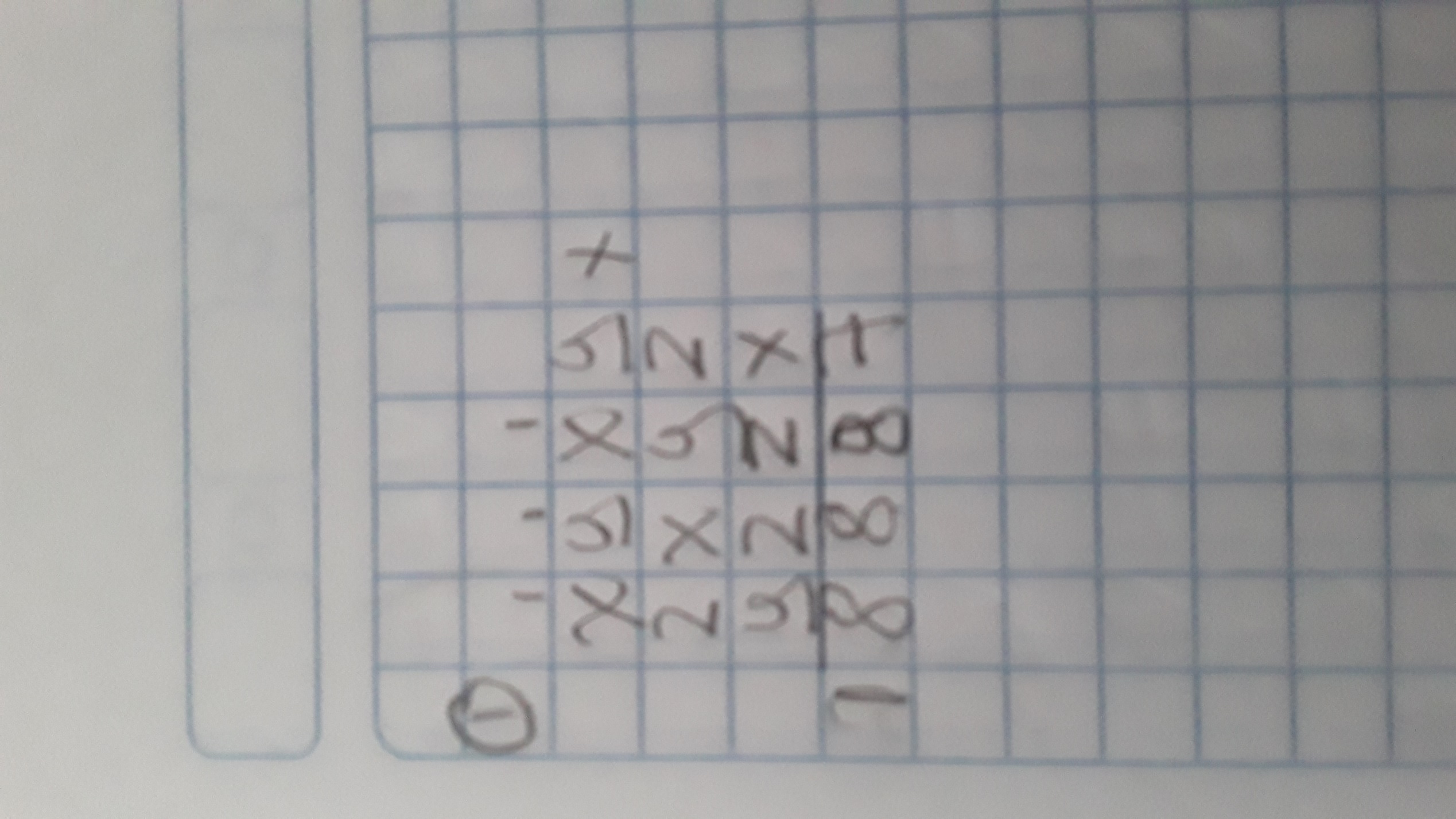 2
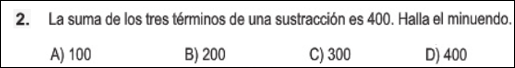 correo@algarrobos.edu.pe
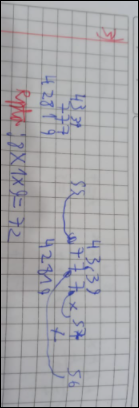 3
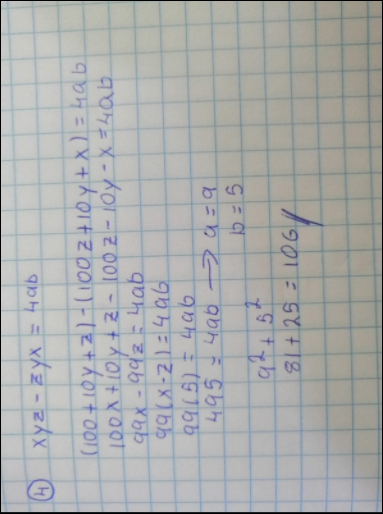 4
5
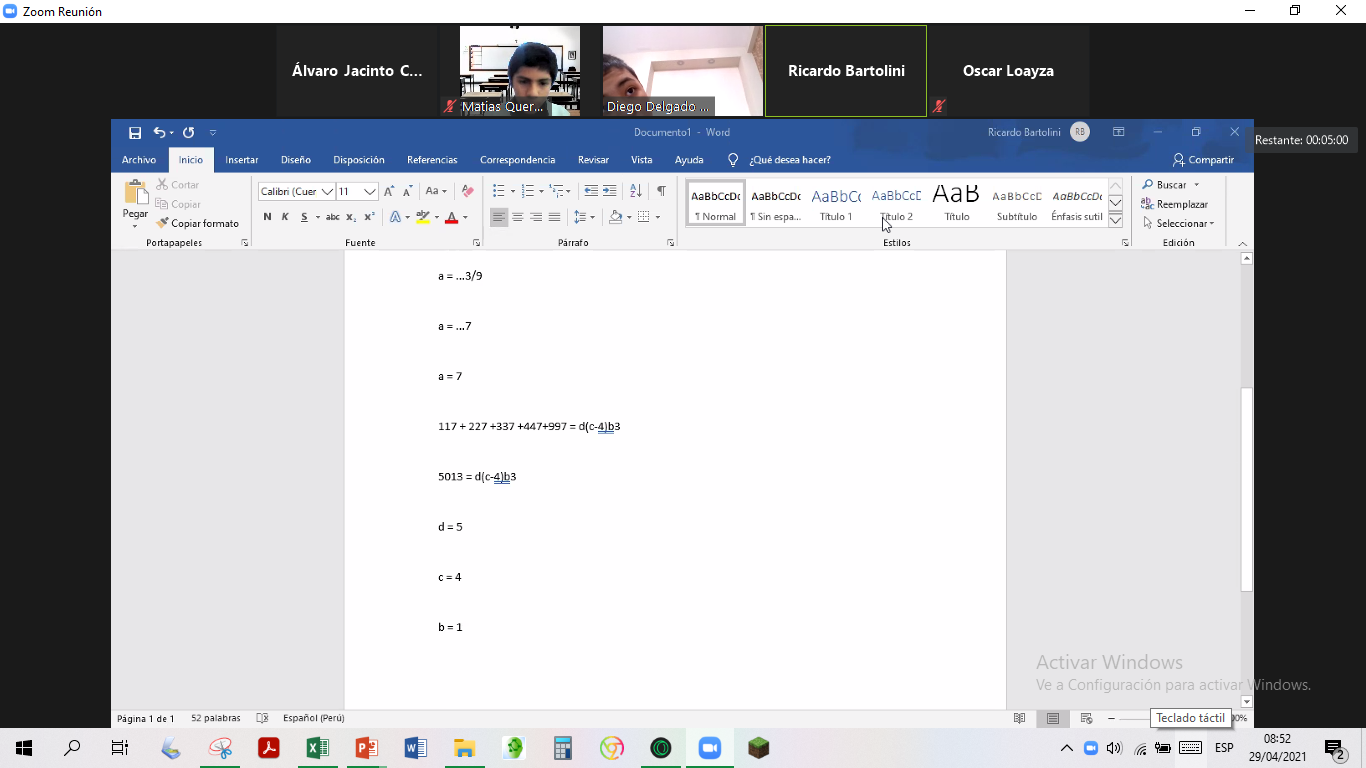